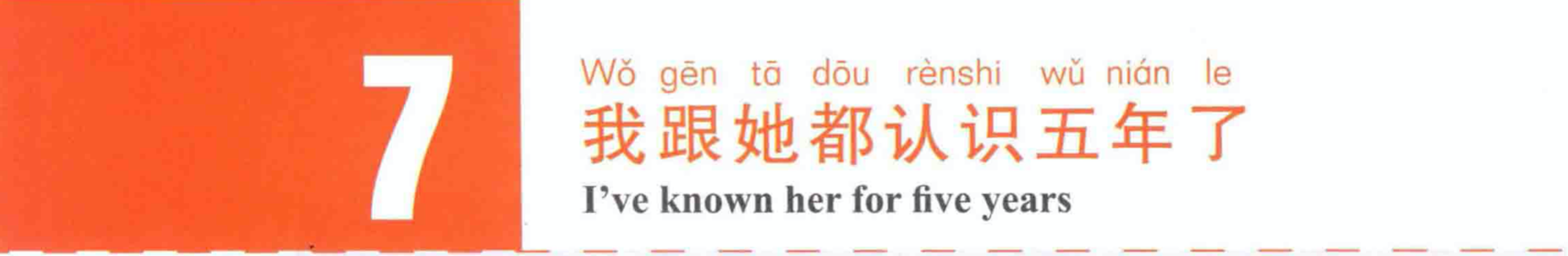 V+了+Duration +O
听音乐       听了三个小时音乐
睡觉           睡了一个小时觉
做运动       做了半个小时运动
吃饭           吃了半天饭
Review the two grammars in this PPT and complete the corresponding worksheet 
worksheet
V+O+V+l   多久/多长时间？                                                                           V+了 多久/多长时间+O
你昨天吃晚饭吃了多久？你昨天吃了多久晚饭？
           看电影看了                        看了多久电影
           写作业写了                        写了多久作业
           听音乐听了                        听了多久音乐

我昨天吃晚饭吃了四十分钟。

我昨天吃了四十分钟晚饭。
2. S+V+了+Duration+O+了

   我学习了一年汉语了。
   她看了半个小时电视了。
   他们游了二十分钟泳了。
   我都在这儿坐了半个小时了。
Worksheet 2
回答问题 listen to the dialogue and answer the questions
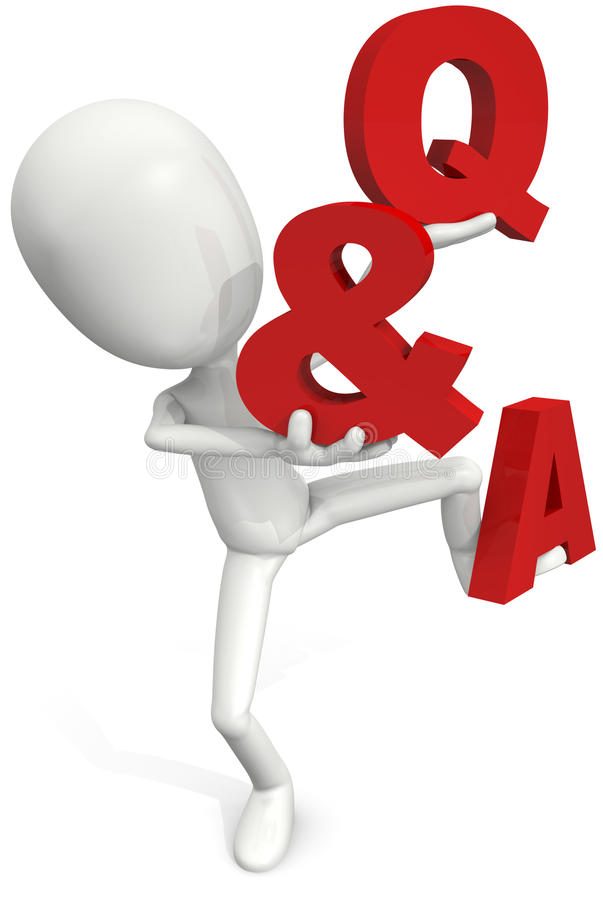 1.小丽是什么人？
2.小丽刚来北京吗？
3.小丽一直在这个公司工作吗？
Practice the dialogue by listening and speaking.
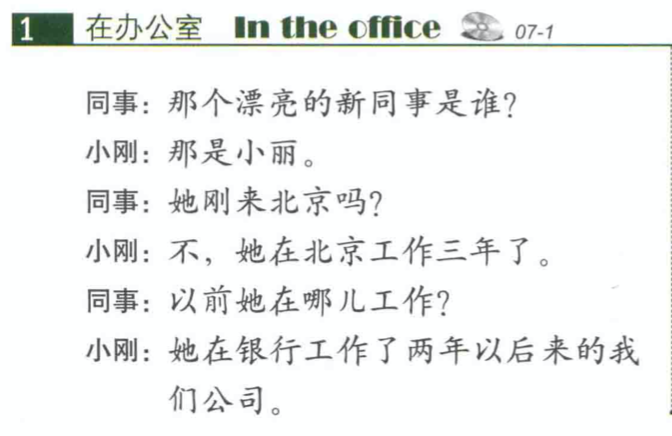